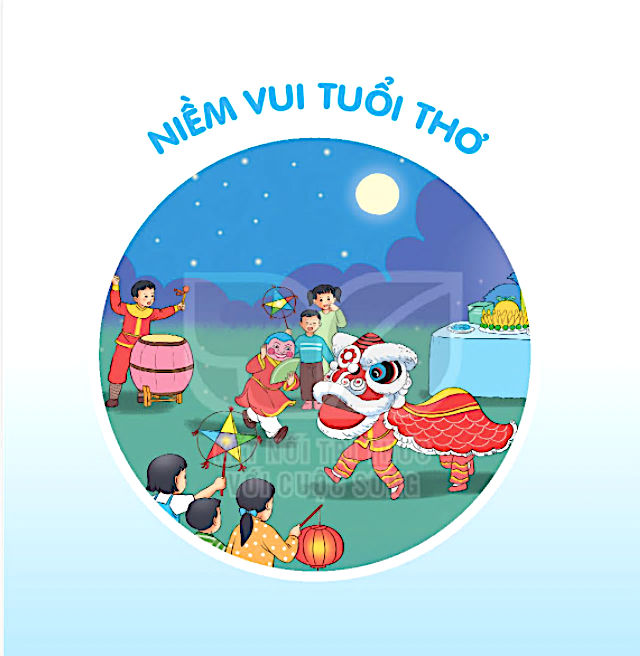 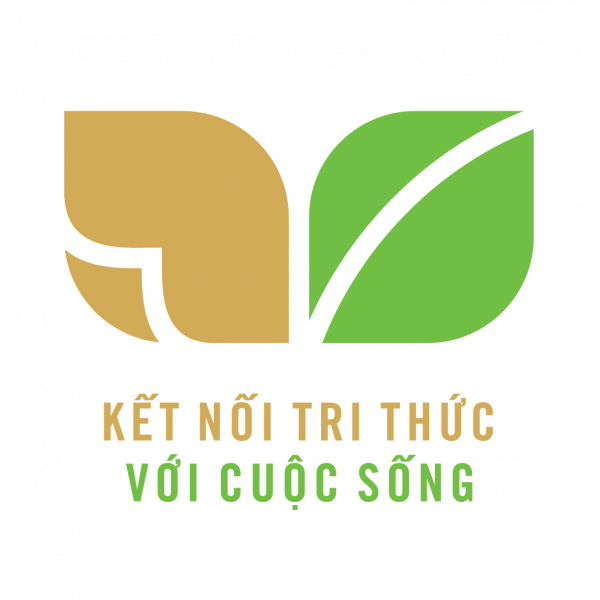 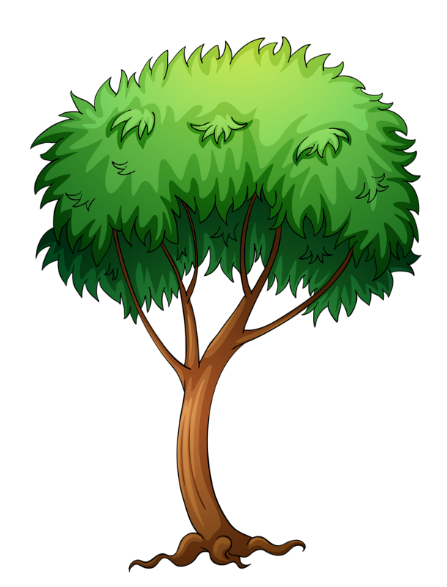 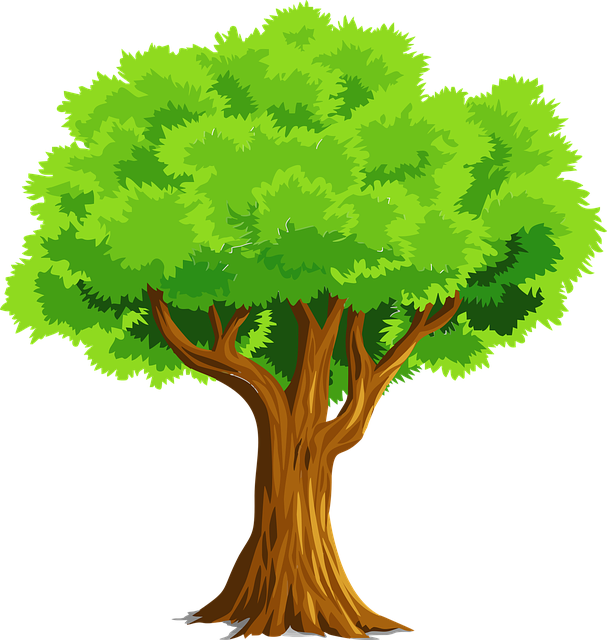 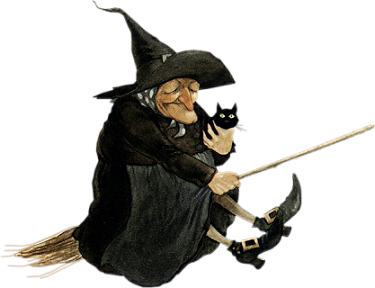 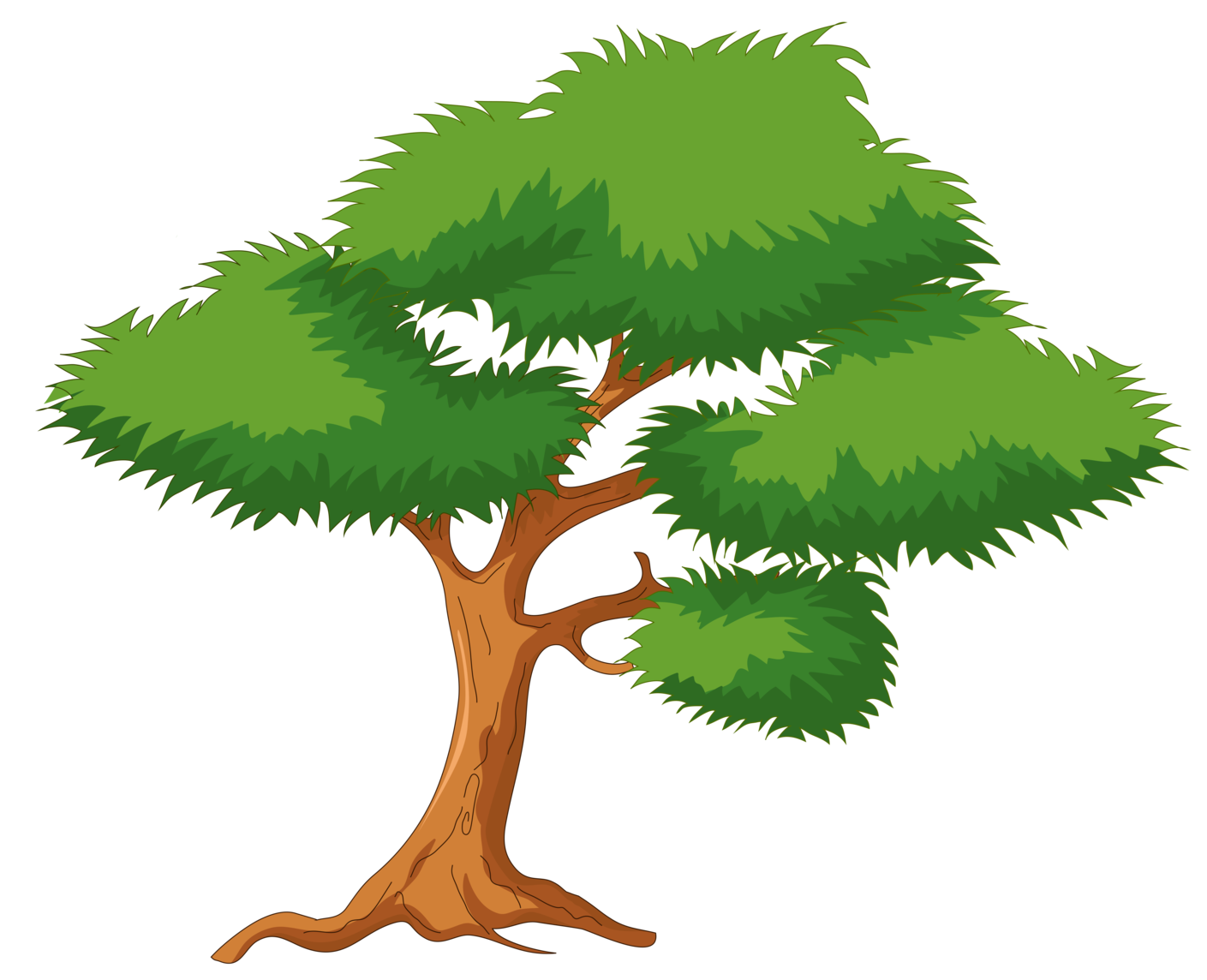 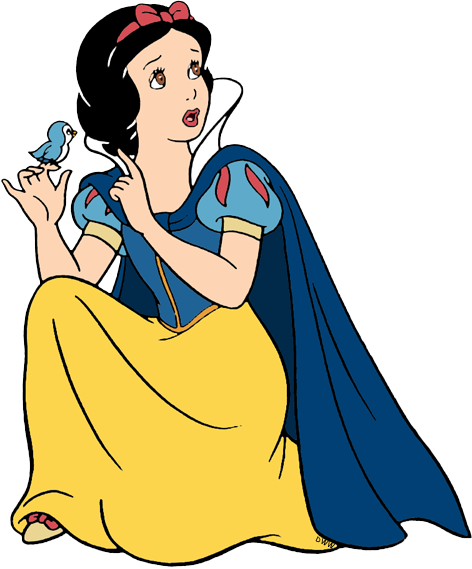 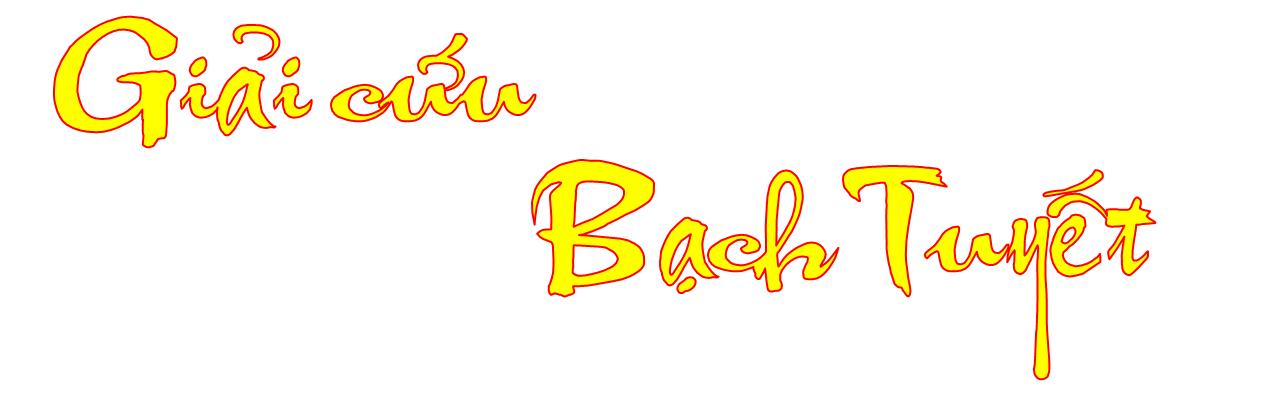 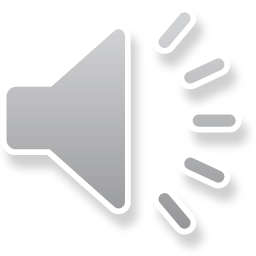 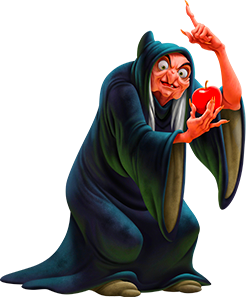 Bạch Tuyết 
Ngươi sẽ chết chắc
Snow White
You will die
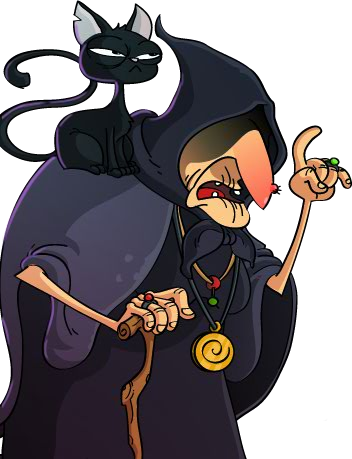 Gọi Bạch Tuyết vào đây cho ta
Call her on here
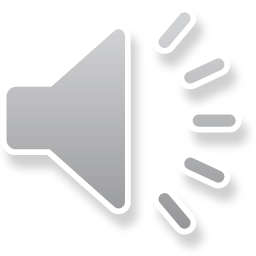 Chỉ có một trái không có độc. Ngươi hãy chọn đi
Choose ! Now
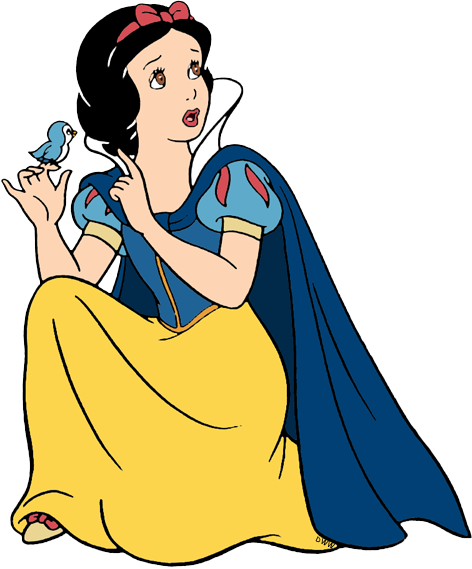 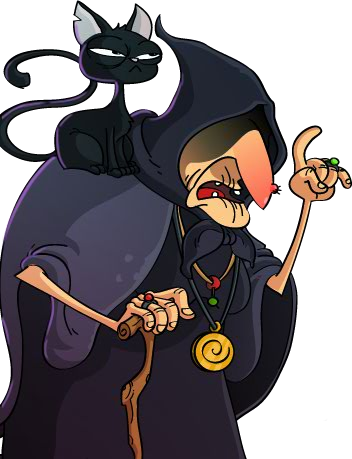 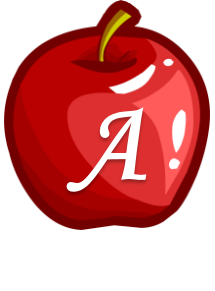 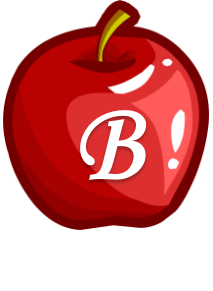 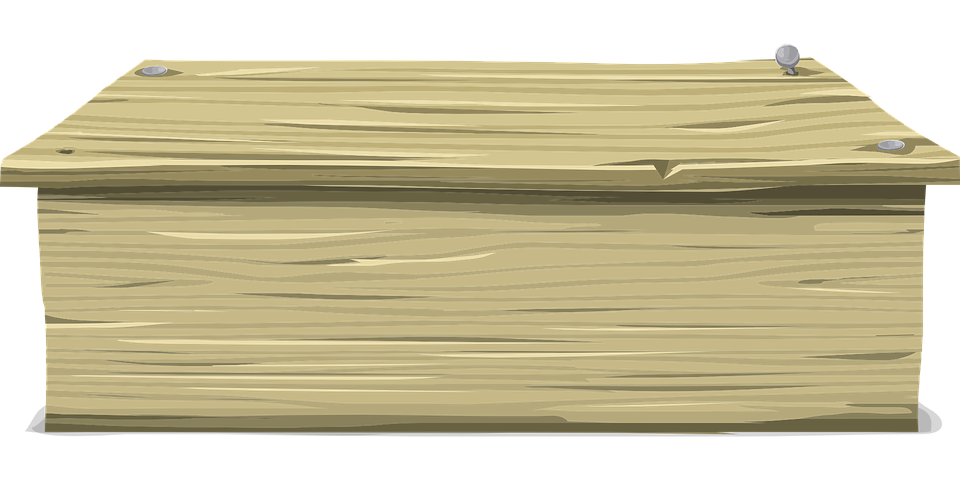 Play
Điền tr/ch: 
….í tuệ, ….ống …ường  ?
A.Trí tuệ, trống trường
B. Chí tuệ, chống trường
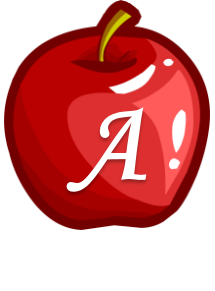 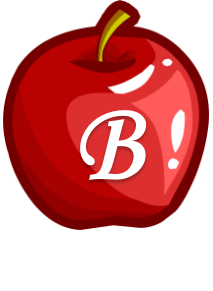 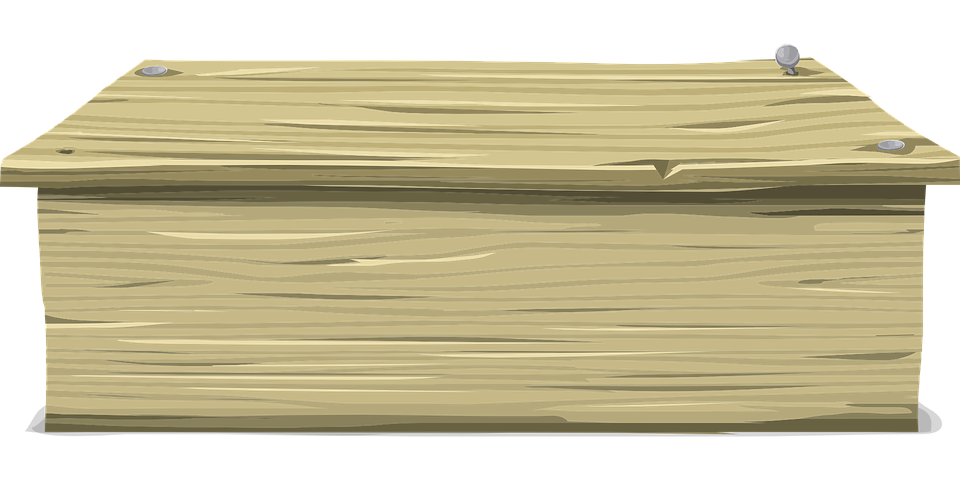 Ngày hôm sau . The next day
R hay d/gi: 
…ộn …àng  ?
A. dộn ràng
B. rộn ràng
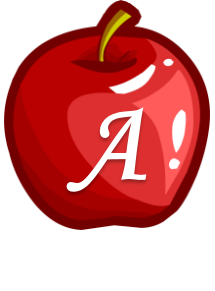 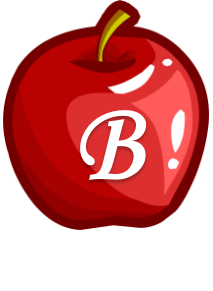 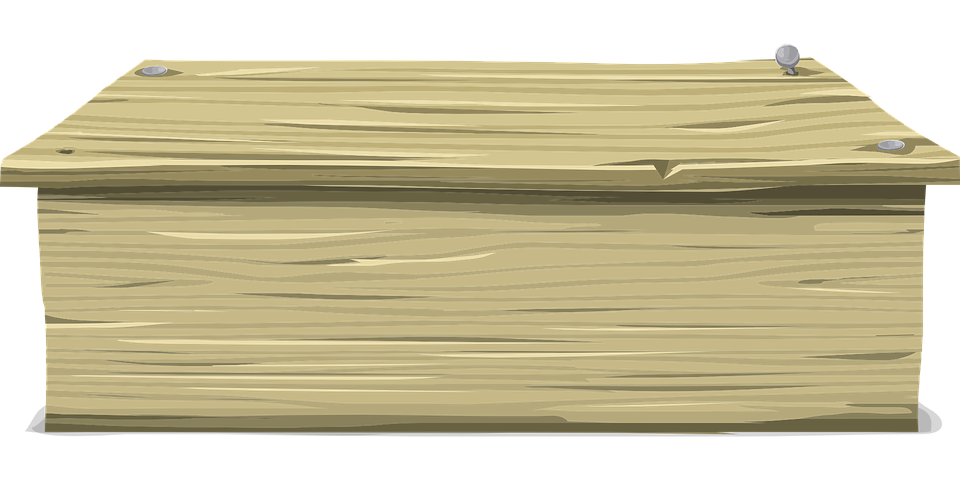 Ngày hôm sau . The next day
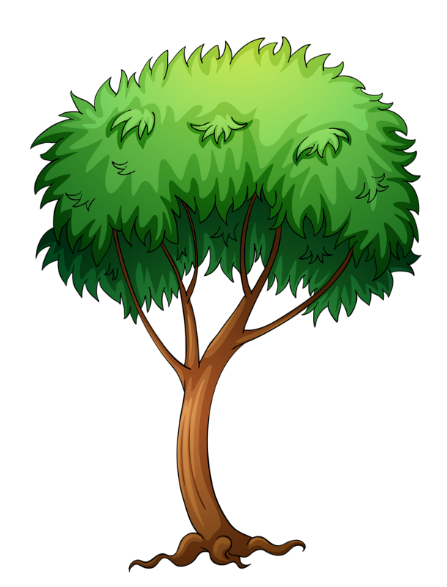 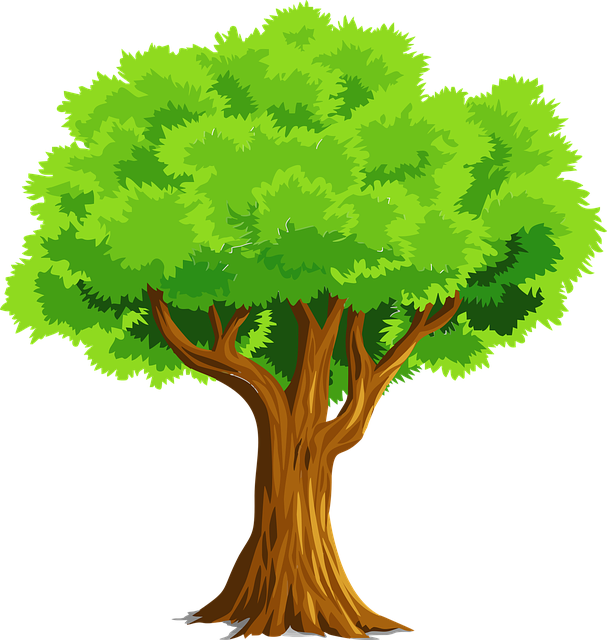 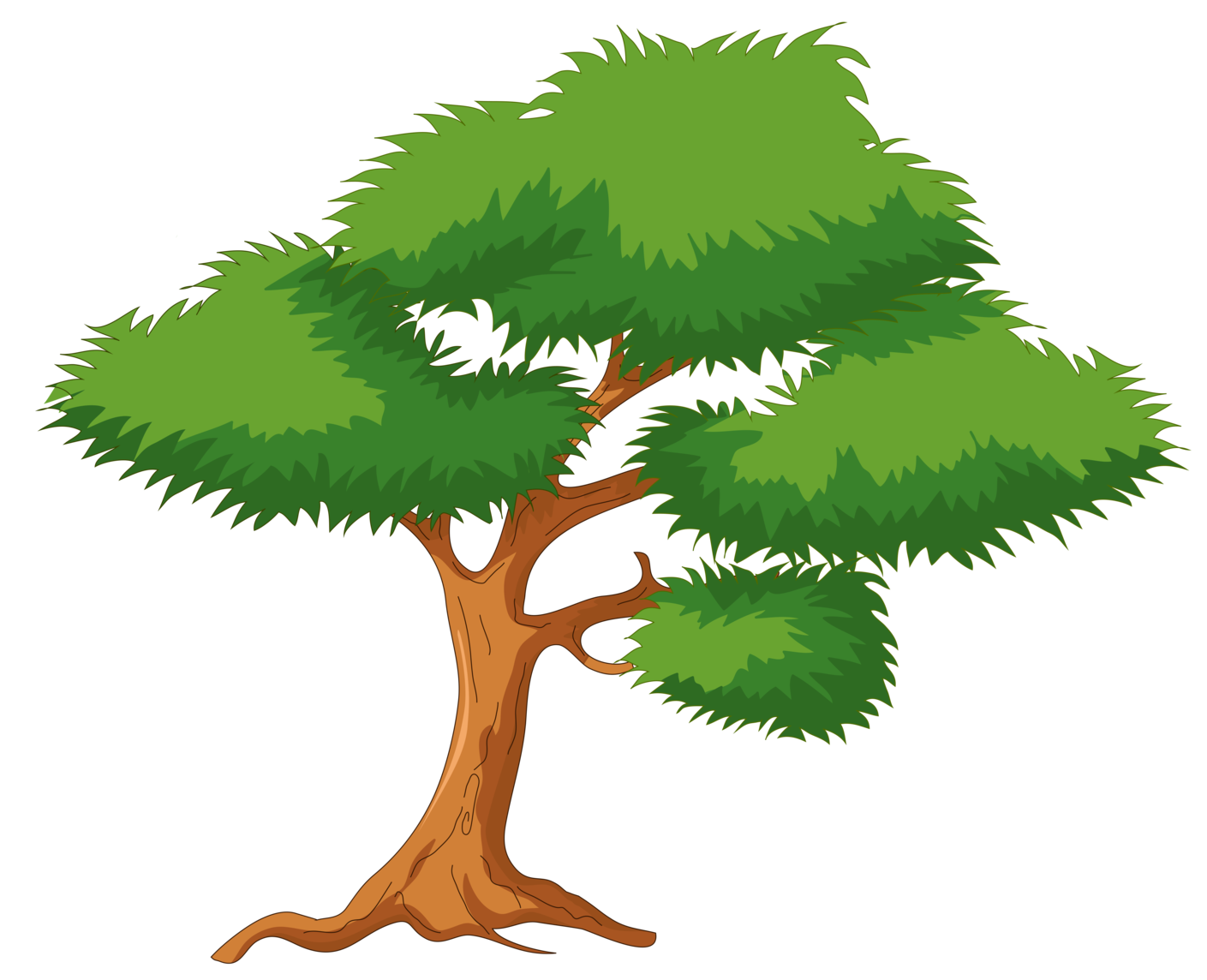 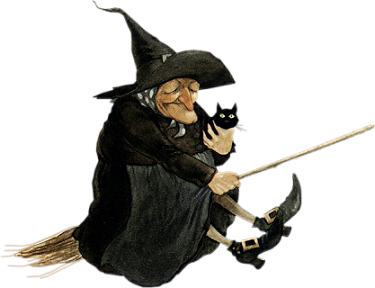 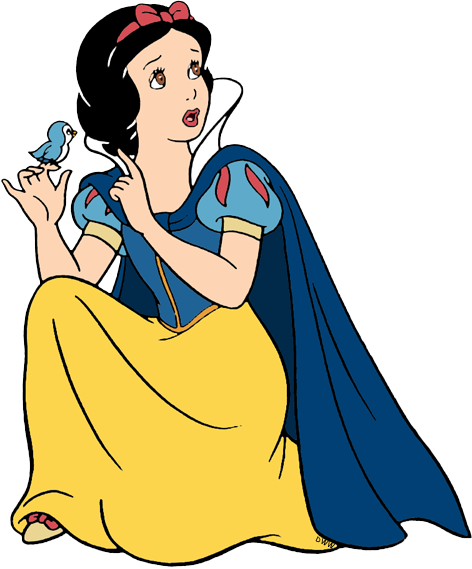 TỚ NHỚ CẬU
BÀI 18
BÀI 18
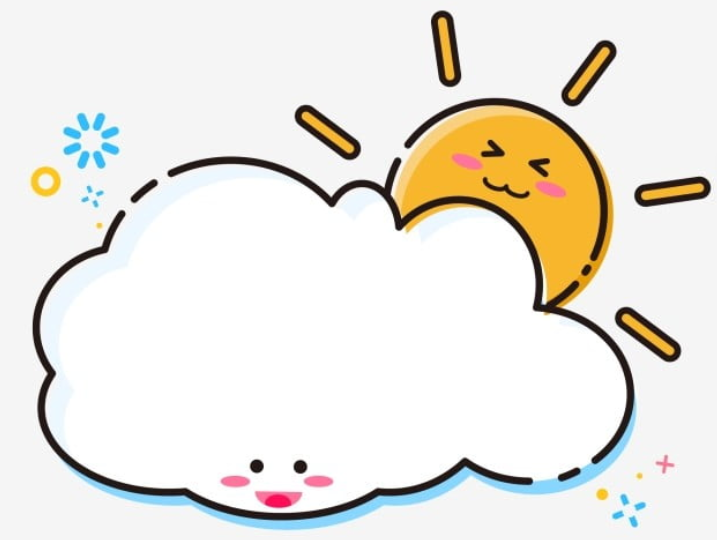 TIẾT 3
VIẾT
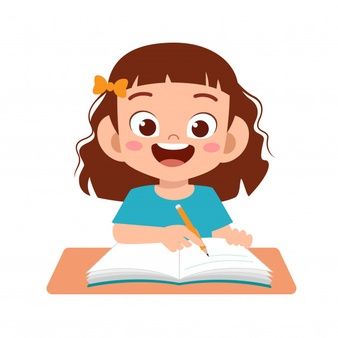 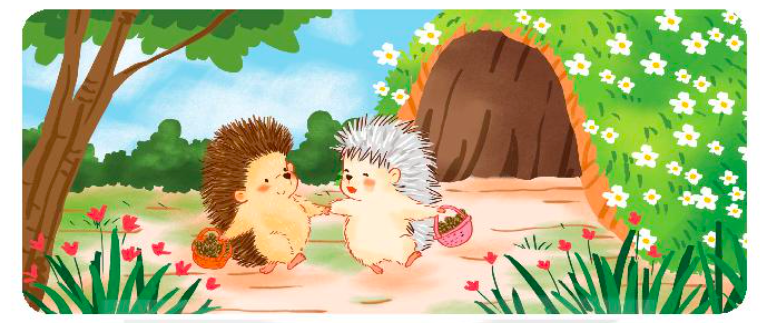 NGHE- VIẾT
NHÍM NÂU KẾT BẠN
Nghe - viết.
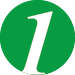 Bài tập chính tả: g/ gh.
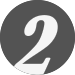 Bài tập lựa chọn.
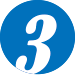 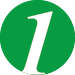 Nhím nâu kết bạn
Thấy nhím trắng tốt bụng, nhím nâu đã nhận lời kết bạn. Cả hai cùng trang trí chỗ ở cho đẹp. Chúng trải qua những ngày vui vẻ, ấm áp vì không phải sống một mình giữa mùa đông lạnh giá.
Các từ dễ viết sai
trang trí
giữa
lạnh giá
trắng
VIẾT BÀI
Học sinh viết bài vào vở ô li
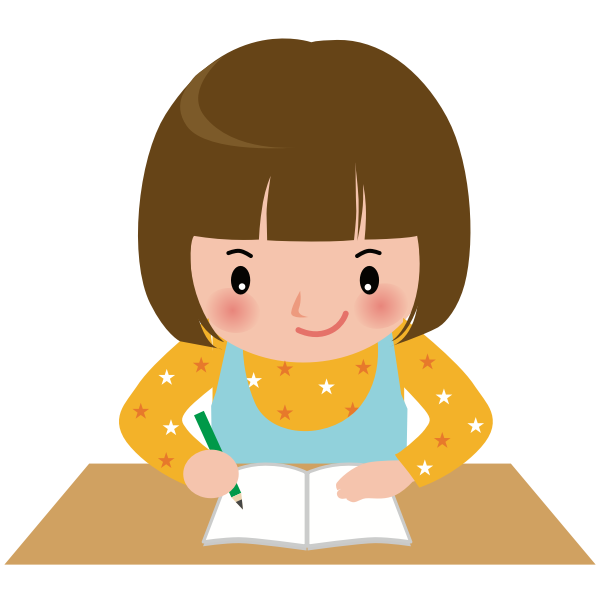 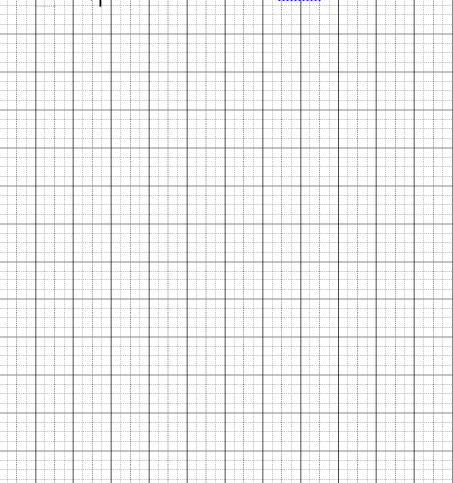 Thứ tư ngày 17 tháng 11 năm 2021
T
C
Chính tả
N
Nhím nâu kết bạn
Thấy nhím trắng tốt bụng, nhím nâu đã nhận
T
C
lời kết bạn. Cả hai cùng trang trí chỗ ở cho đẹp.
Chúng trải qua những ngày vui vẻ, ấm áp vì không
C
phải sống một mình giữa mùa đông lạnh giá.
Chữa lỗi:
Chọn g hoặc gh thay cho ô vuông. Gh ( i, e, ê)
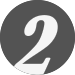 Quả          ấc nào mà chín
   Cũng        ặp được mặt trời.
          (Theo Nguyễn Đức Quang)
g
Suối          ặp bạn rồi	
       óp thành sông lớn. 
 Sông đi ra biển
 Biển thành mênh mông
                 (Theo Nguyễn Bao)
g
g
G
Nắng         é vào cửa lớp
   Xem chúng em học bài
                (Theo Nguyễn Xuân Sanh)
gh
Chọn a hoặc b
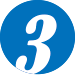 a) Tìm từ ngữ có tiếng chứa iu hoặc ưu.
lưỡi rìu,
trìu mến,
về hưu,
quả lựu ....
b) Tìm từ ngữ có tiếng chứa iên hoặc iêng.
cô tiên,
miến lươn, …
khiêng kiệu,
thiêng liêng....